눈물
1절
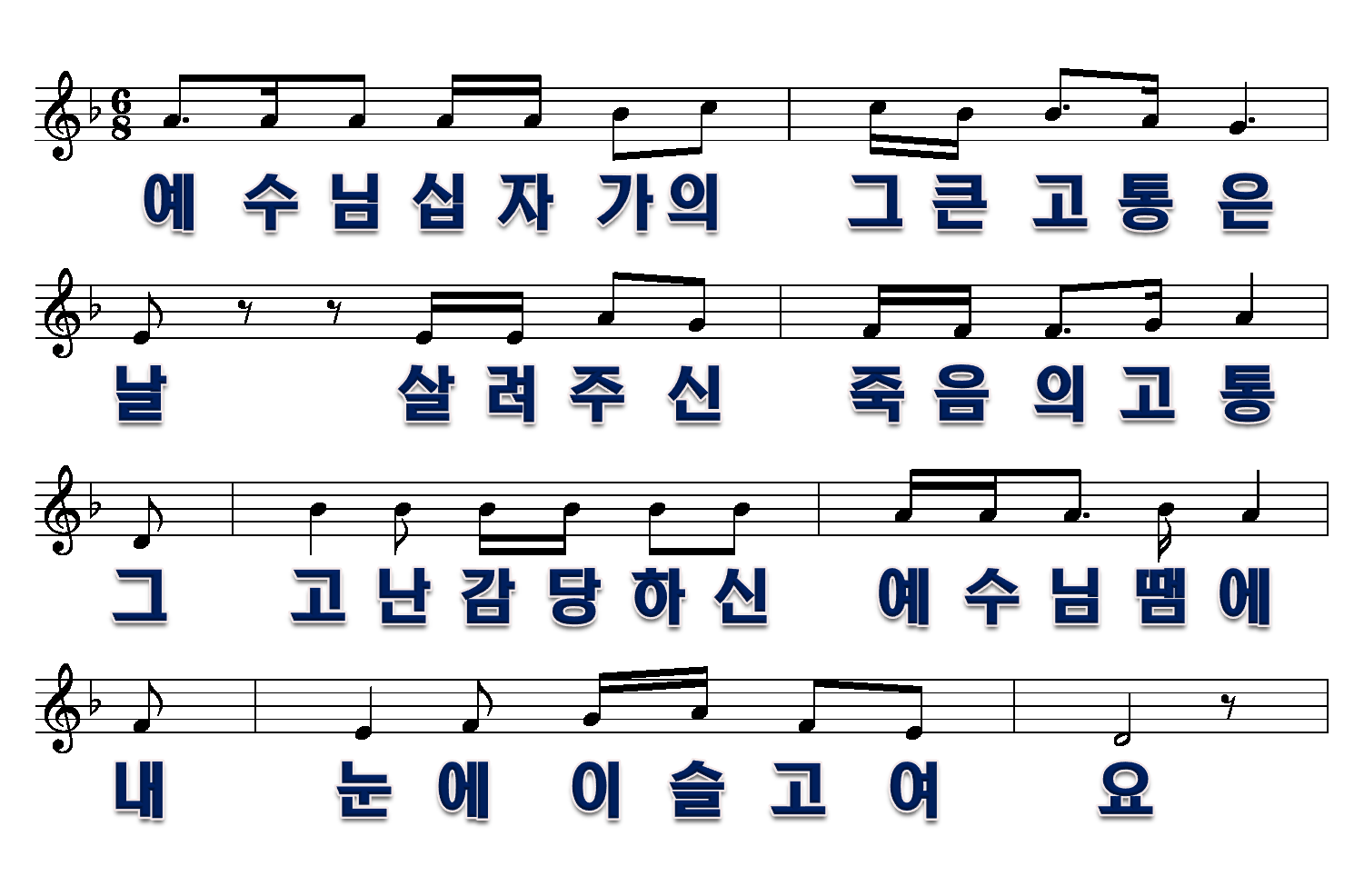 1/4
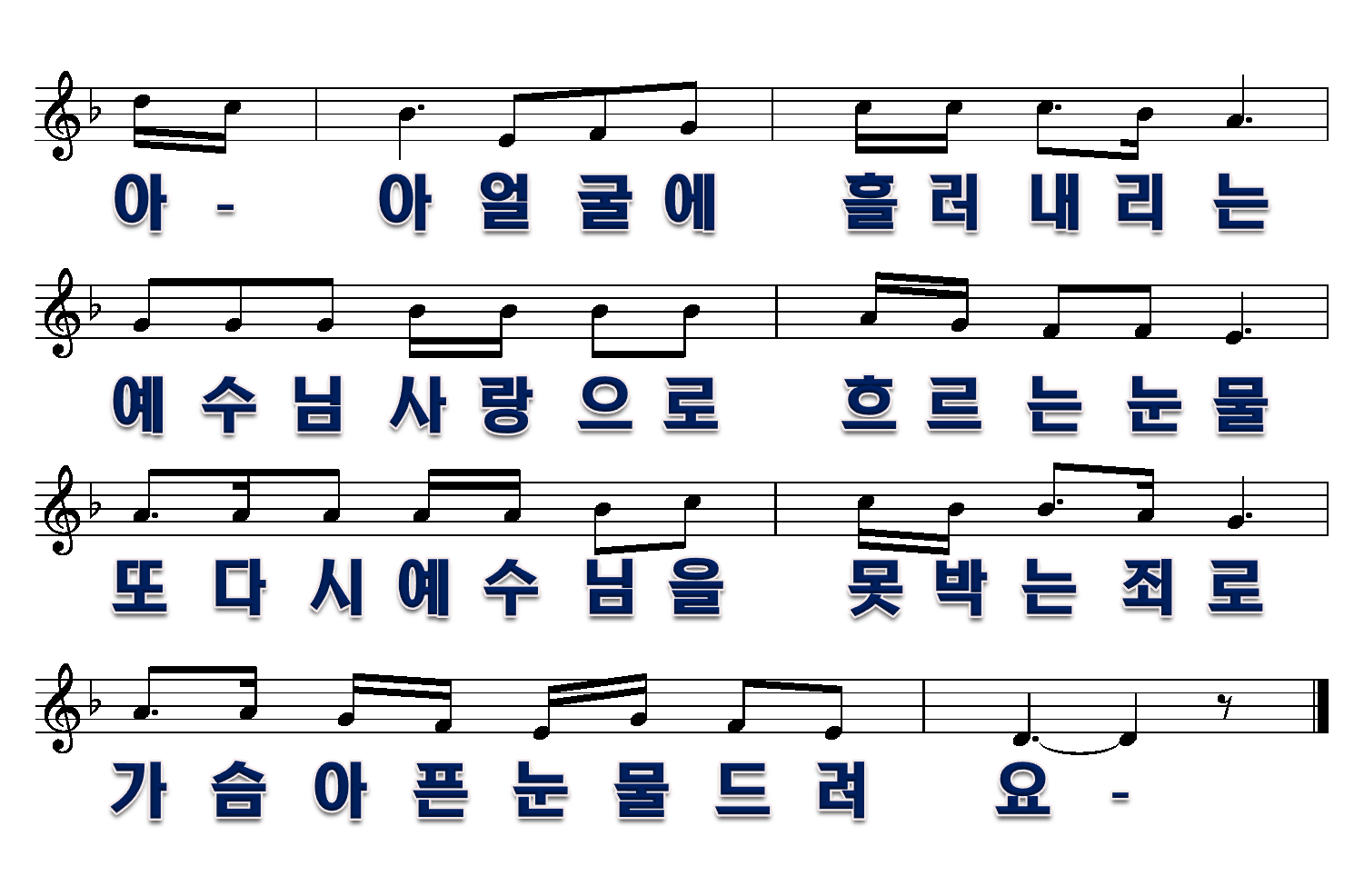 2/4
2절
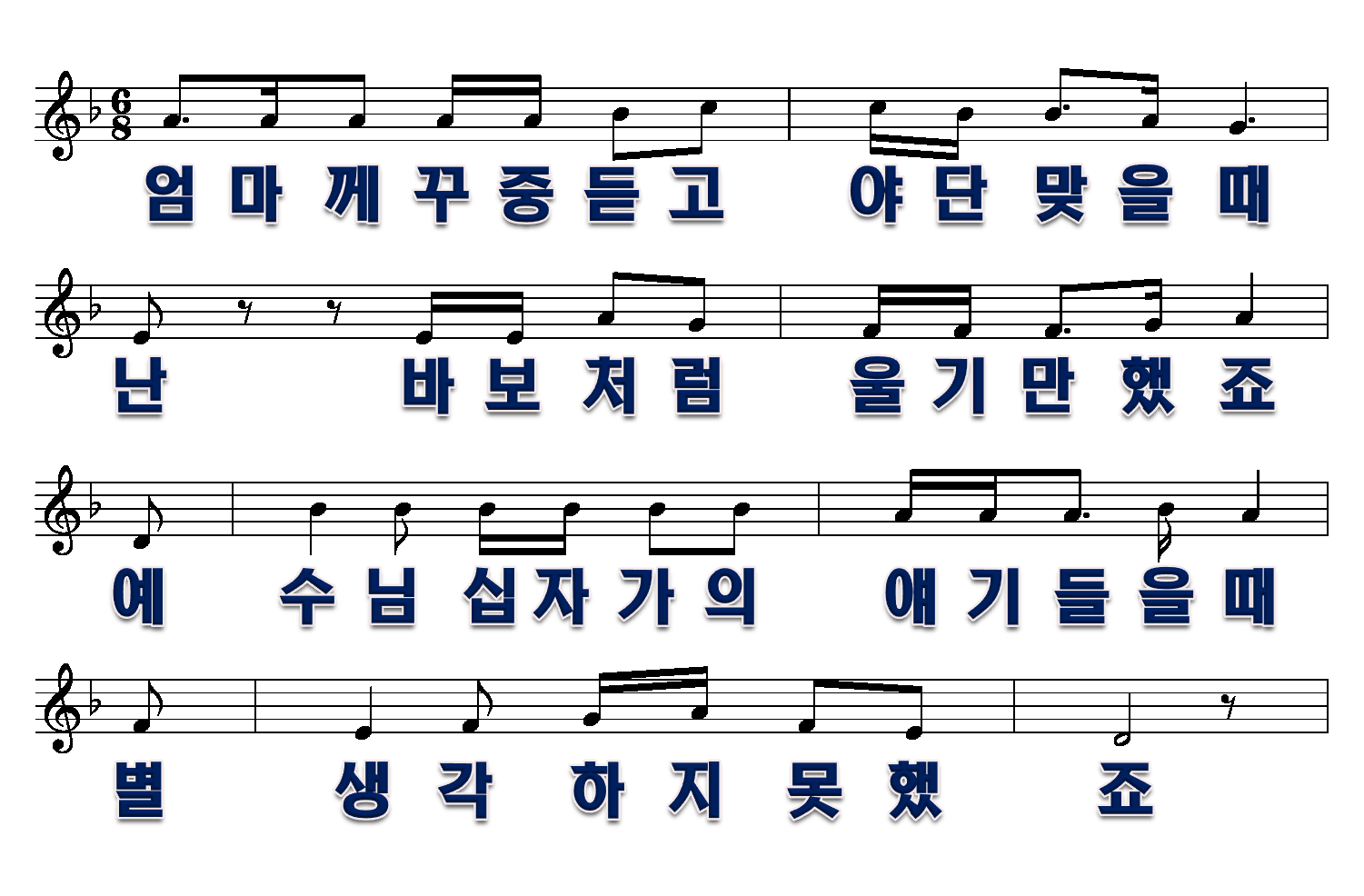 3/4
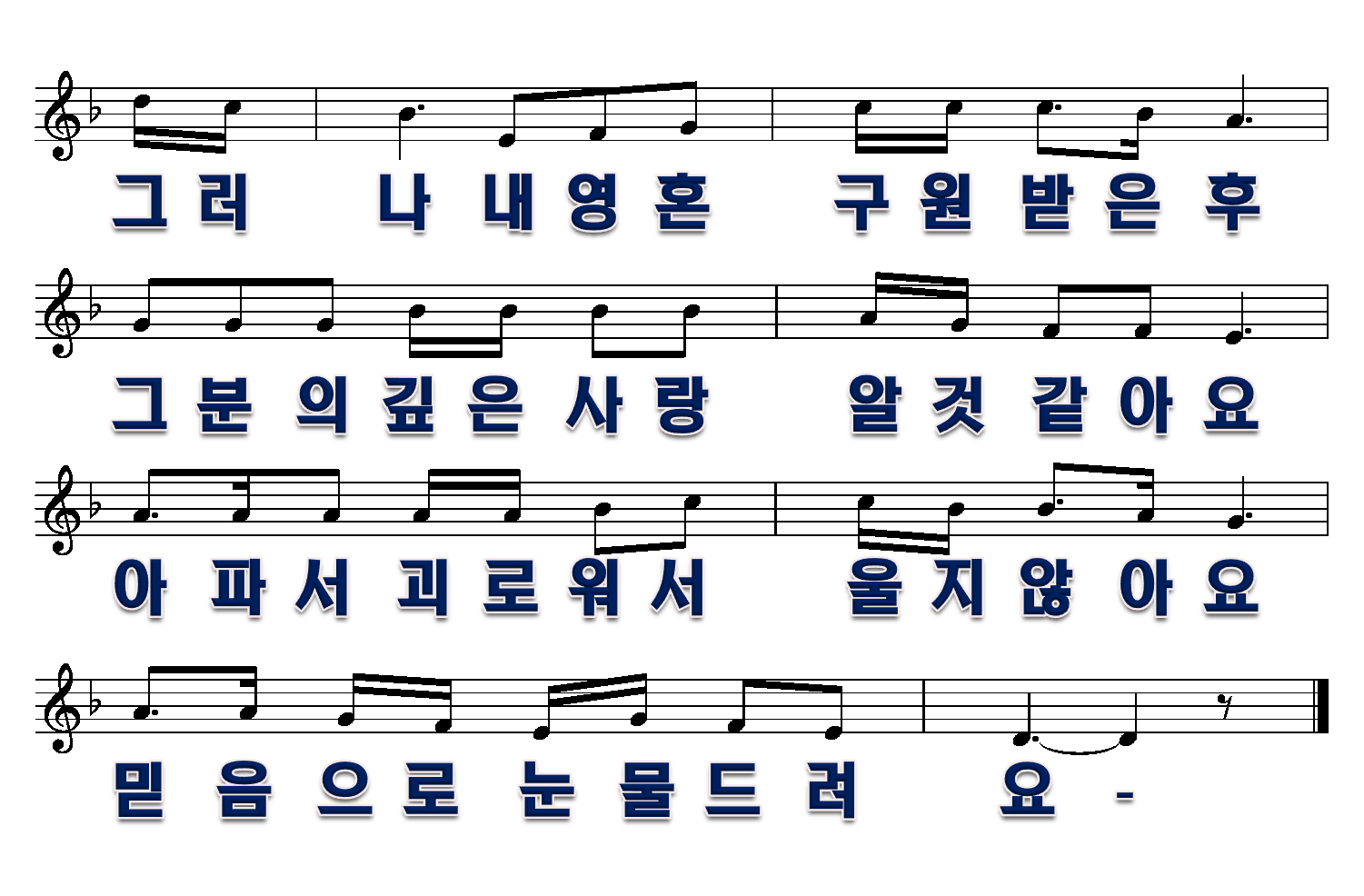 4/4